Canciones de: “Nuestro presente”
Creamos nuestras letras
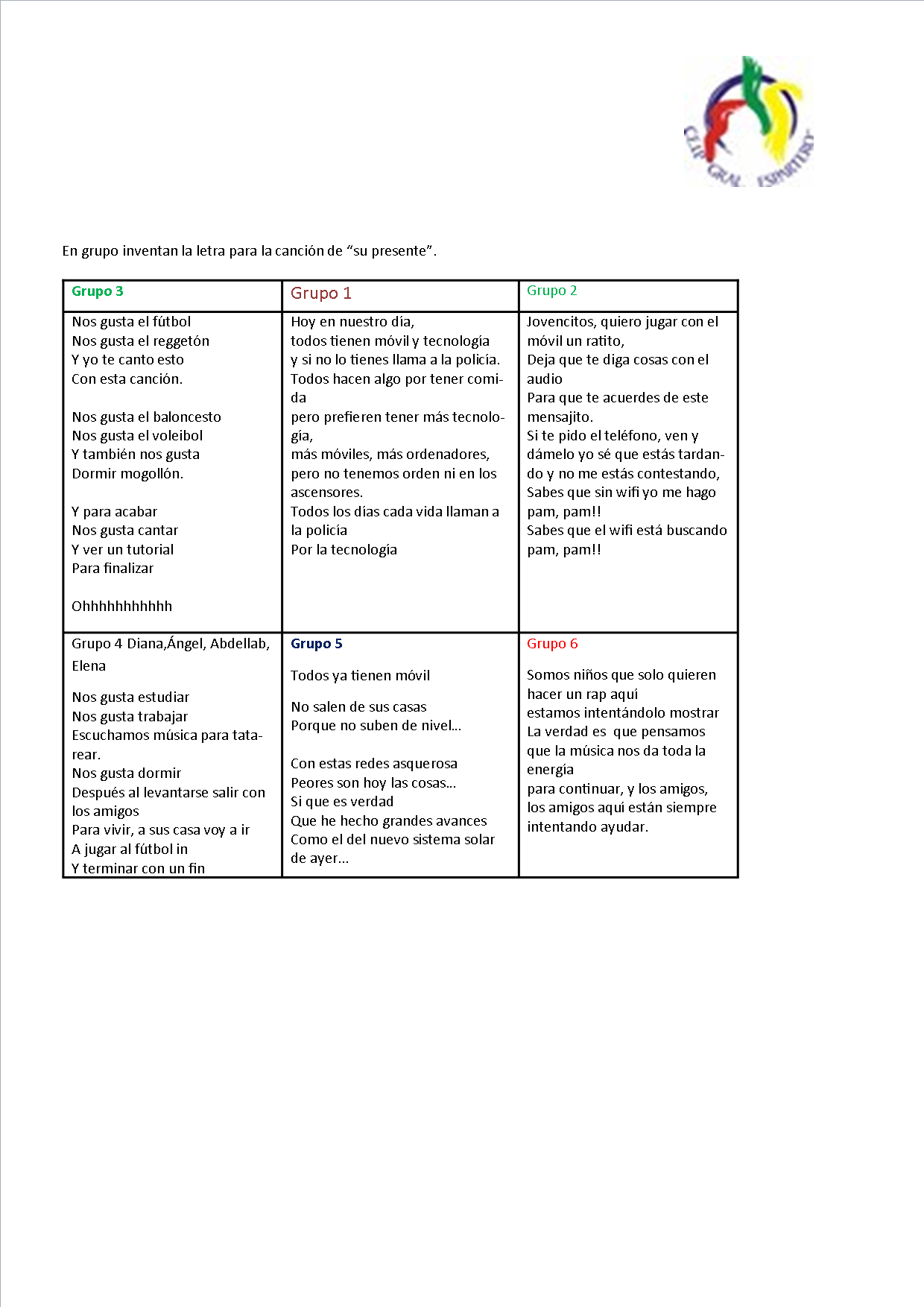 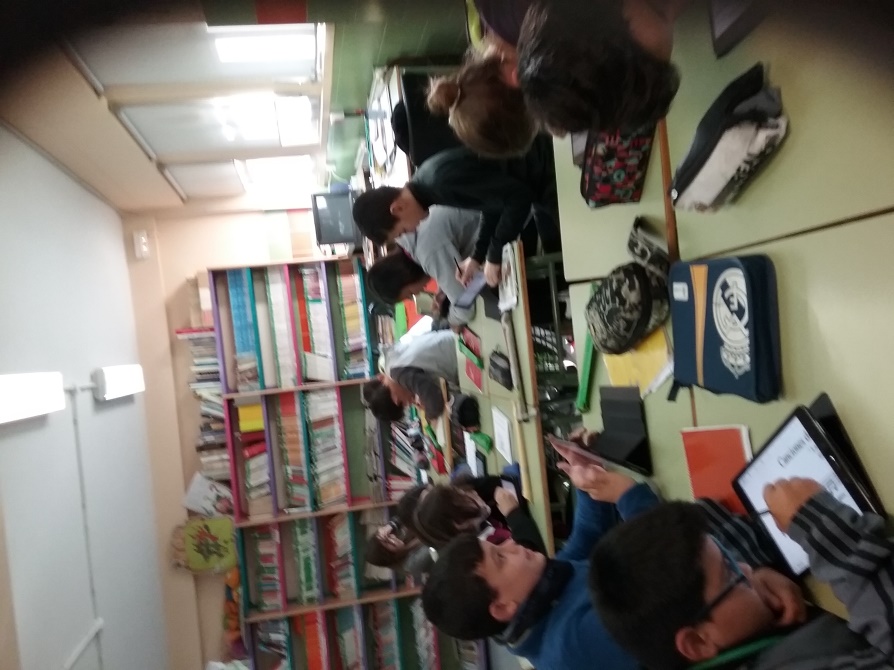 Las unificamos
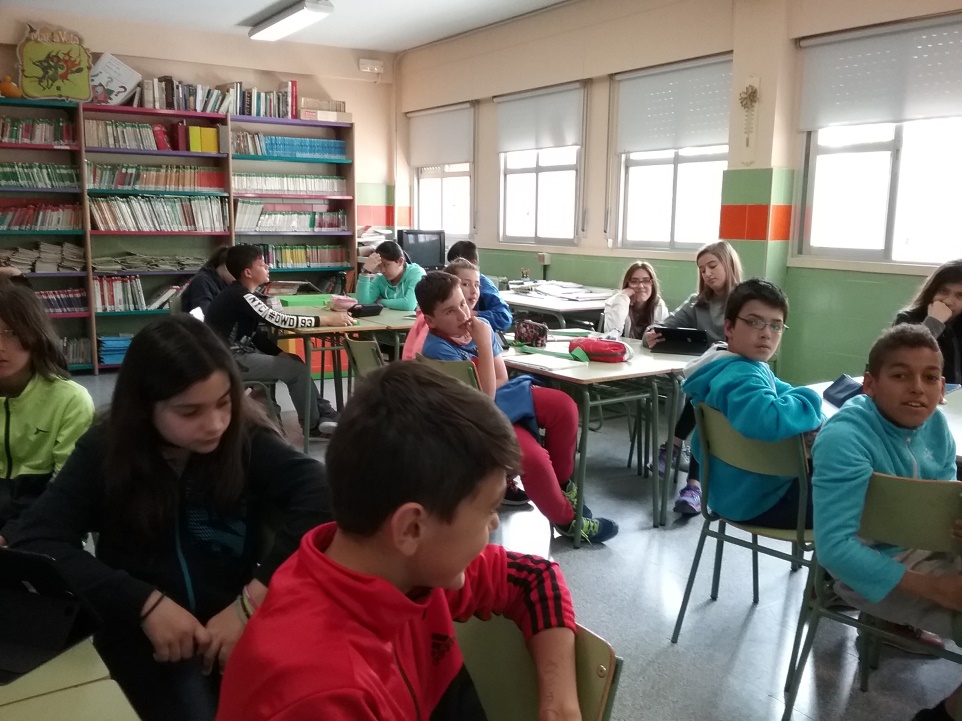 Buscando el compás
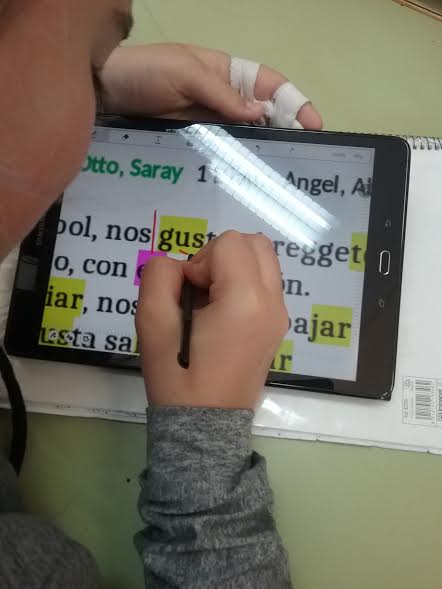 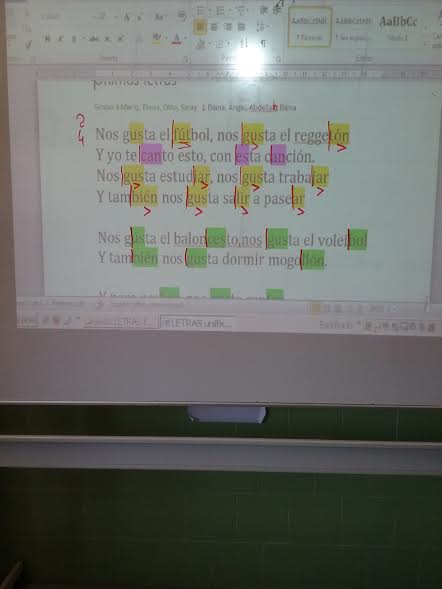 Componemos: Creamos el ritmo
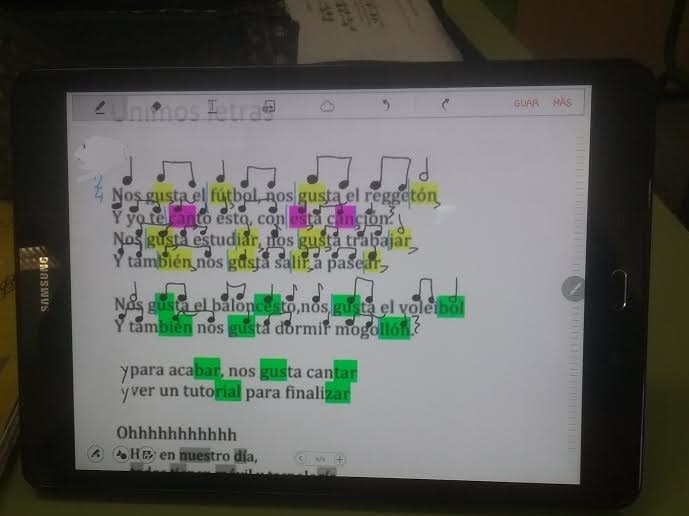 Componemos: Creamos la música
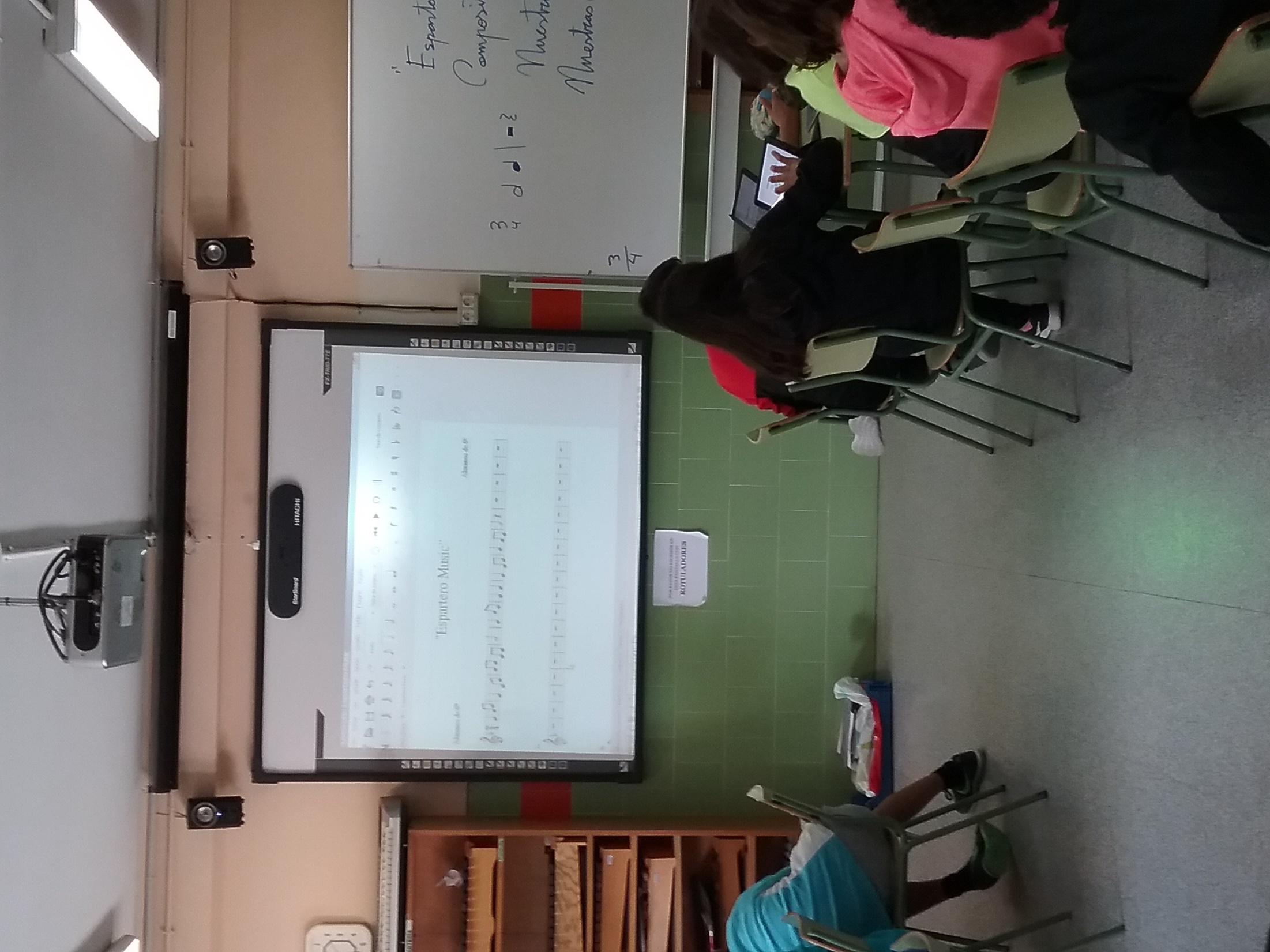 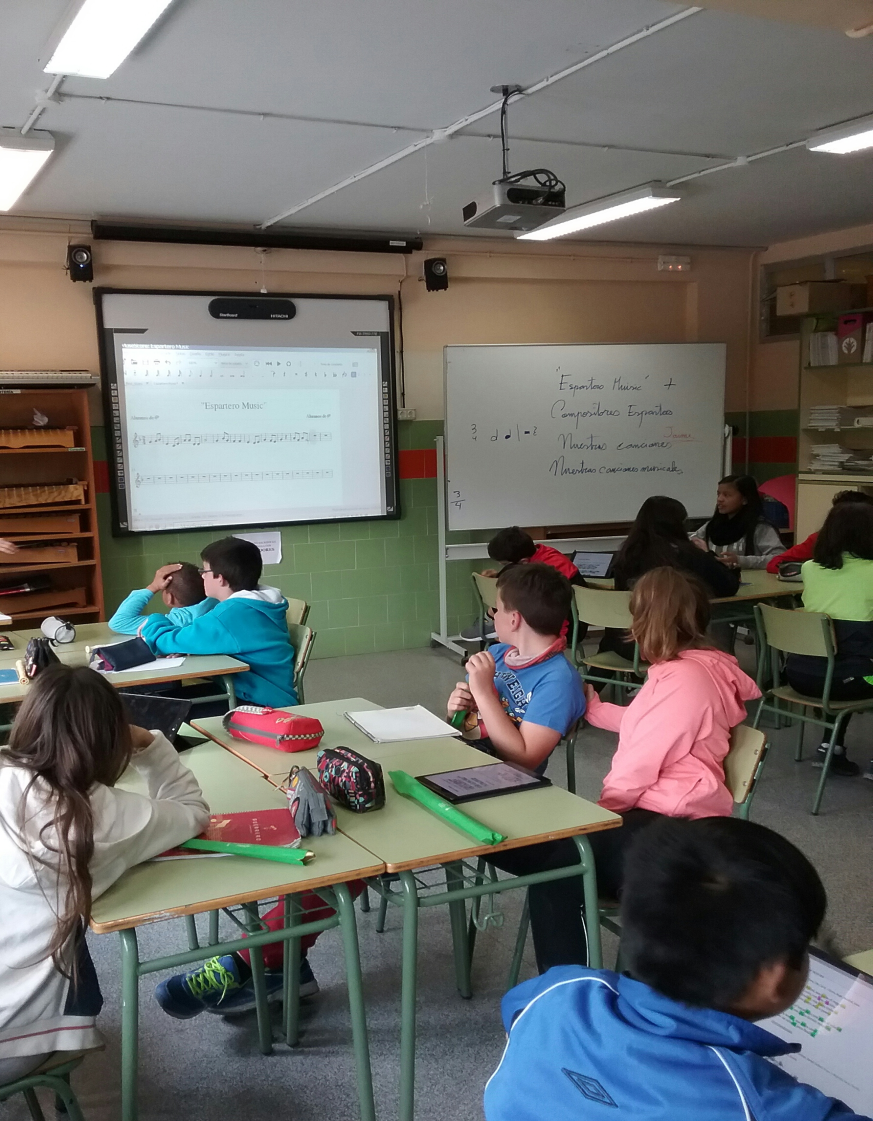 Nuestra composición.
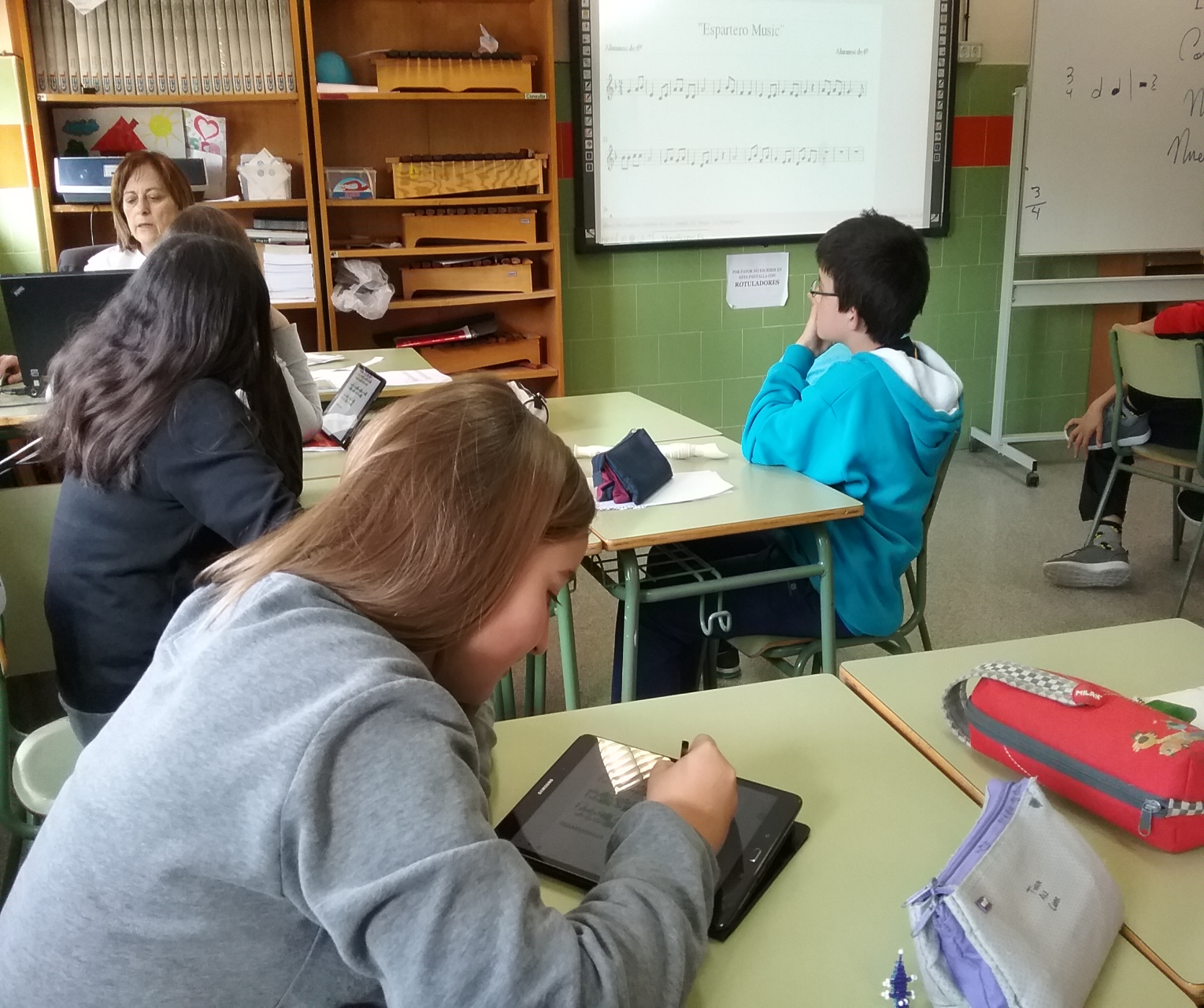 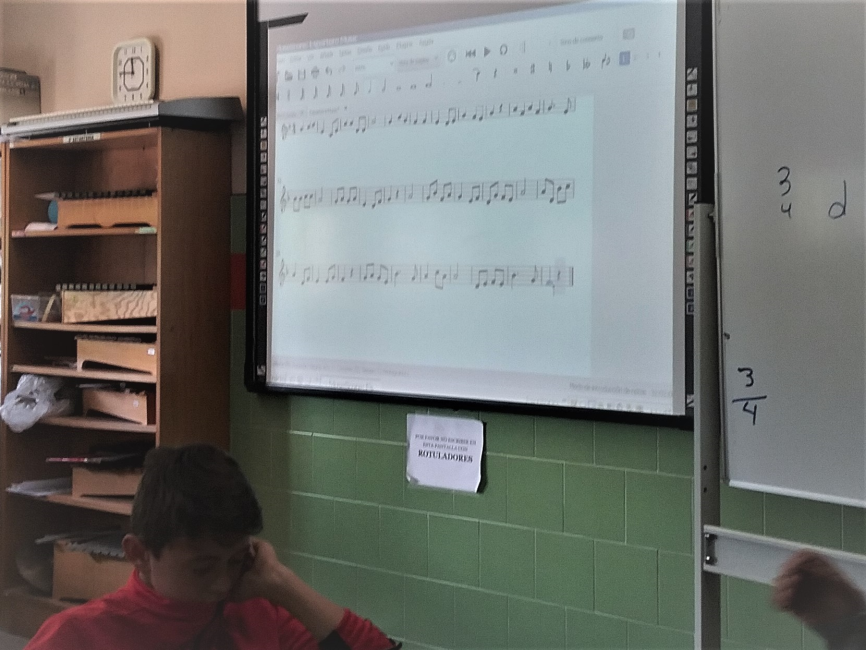